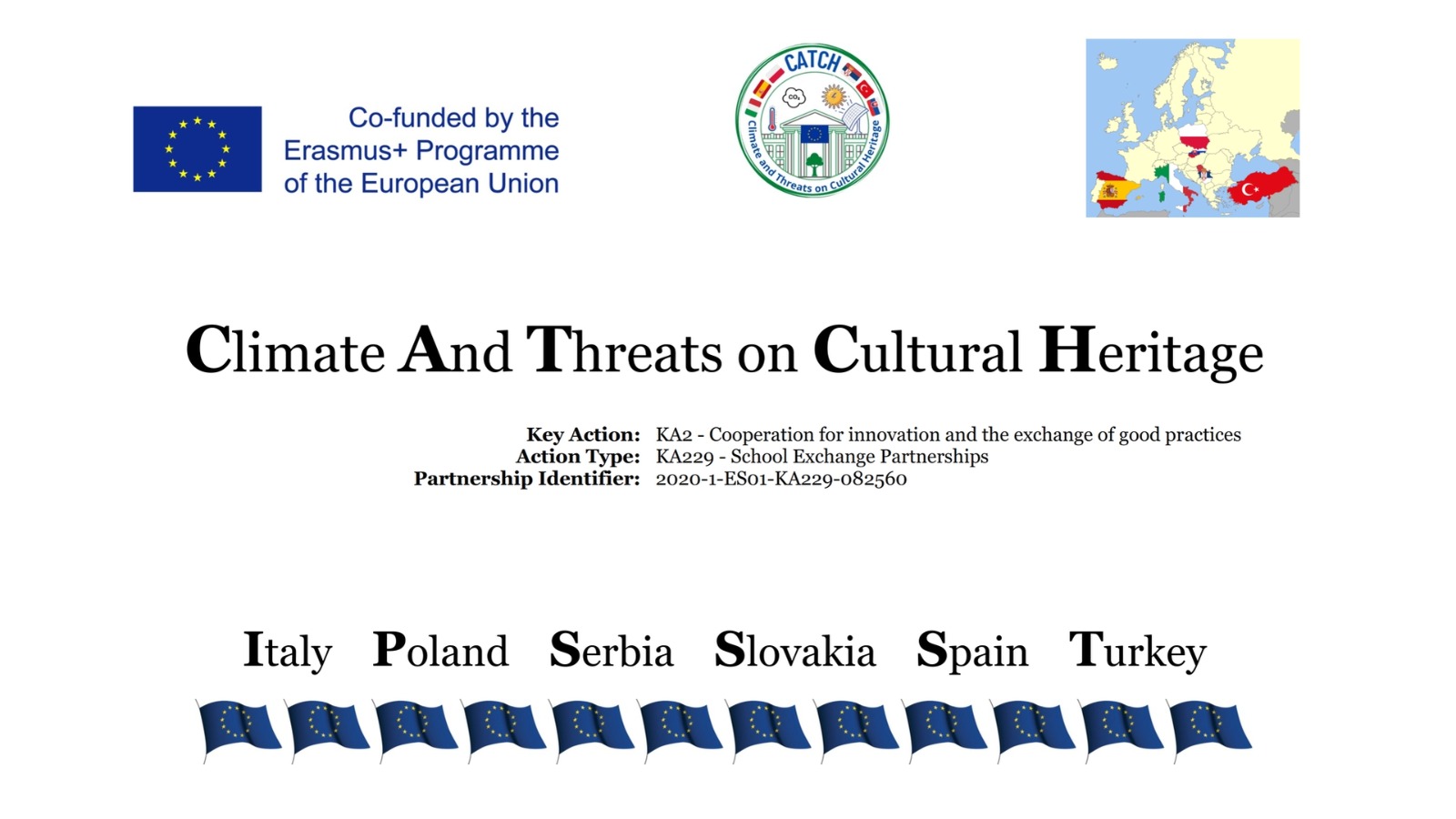 Healthy nutrıtıon
Berat yıldız
Adnan menderes ortaokulu
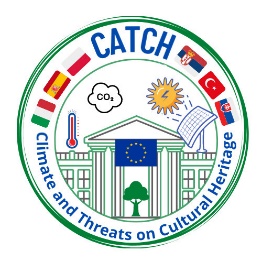 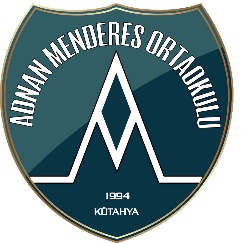 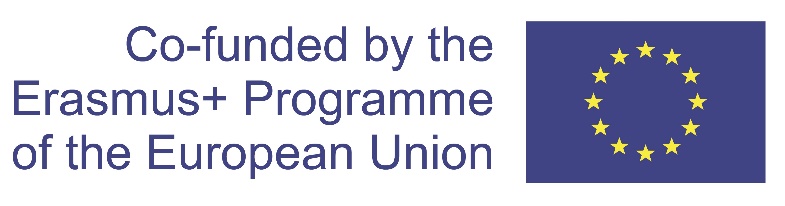 Healthy nutrıtıon
The United Nations has said that reduction of climate change impacts would only be possible with a worldwide diet change, away from animal products. Producing red meat has a big climate footprint, and eating too much of it can cause serious health problems.
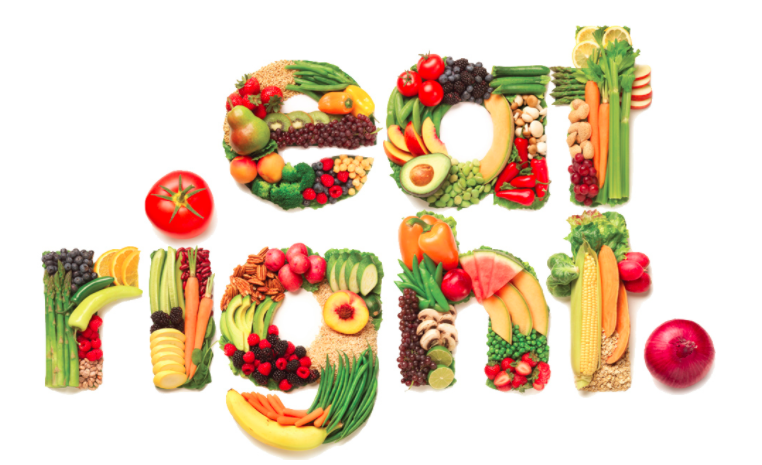 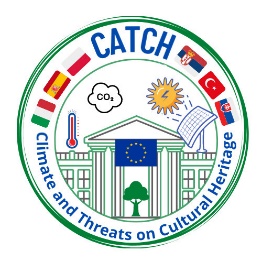 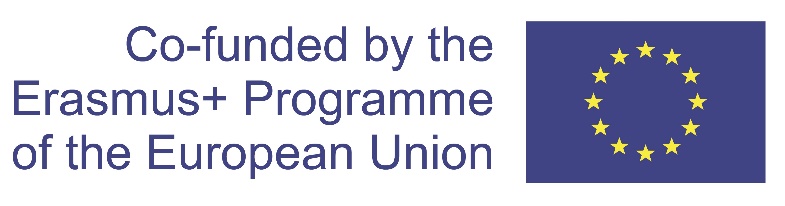 Healthy nutrıtıon
When it comes to living a sustainable life, diet plays a big role. The solution is to eat less red meat and more plants.
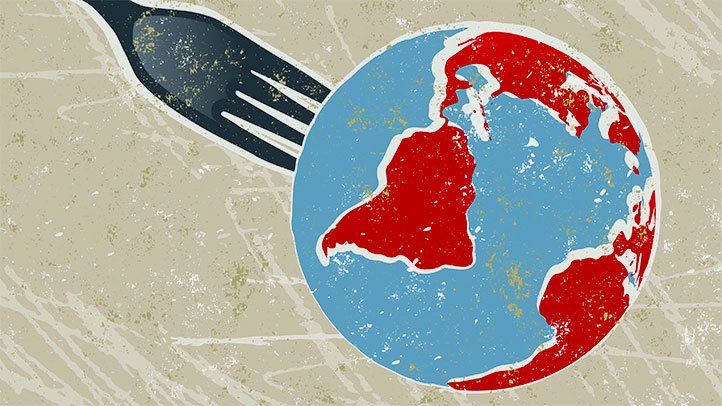 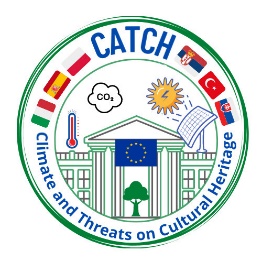 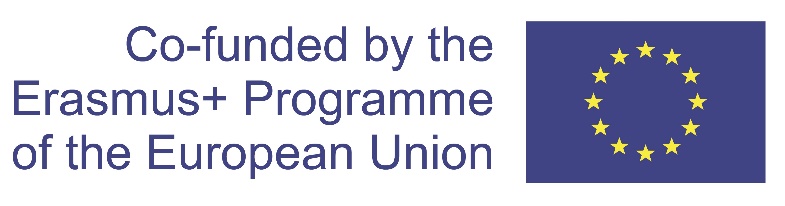 We should change our habits to be more healthy.
Vegan Diet: A vegan diet replaces all animal products with fruits, vegetables, and grains.
A vegetarian diet eliminates meat, poultry, and fish in favor of plant-based foods.
A flexitarian diet includes nuts, legumes, fruits, and vegetables, as well as moderate amounts of non-processed meat, fish, and dairy.
The Mediterranean diet is a mainly plant-based eating plan that prioritizes heart-healthy foods, such as olive oil and nuts, and for eating fish more than red meat.
WHAT CAN WE DO FOR HEALTHY NUTRITION FOR SAVING THE WORLD
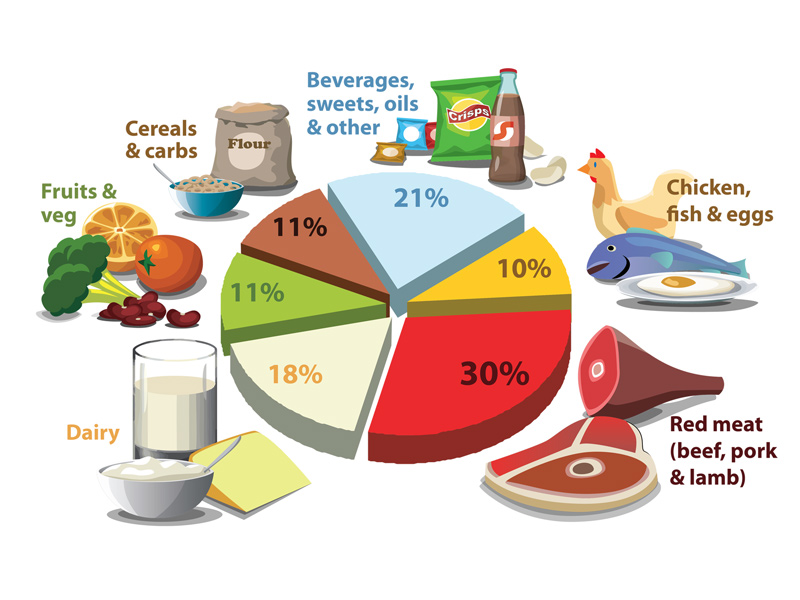 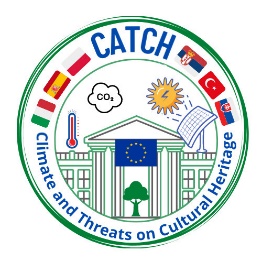 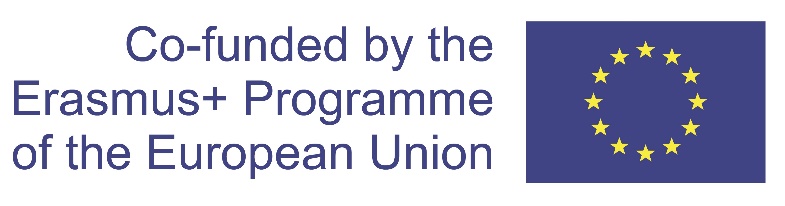 THANK YOU FOR YOUR ATTENTION
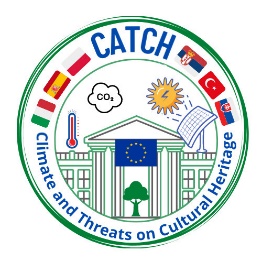 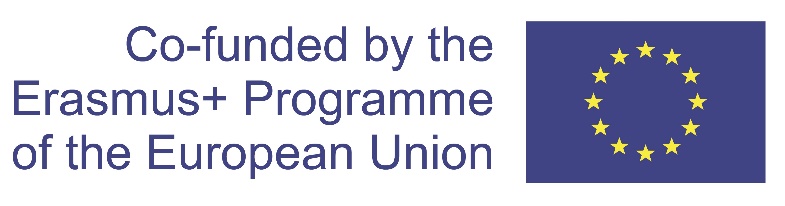